LIGHTING FOR TELEVISI
PERTEMUAN - 8
“Studio Lighting Console”
Studio Lighting Console
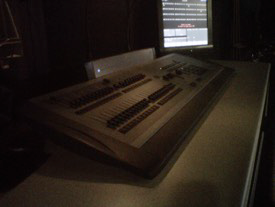 The Light Console in MZ 180 (TV Stage)
Studio Lighting Console
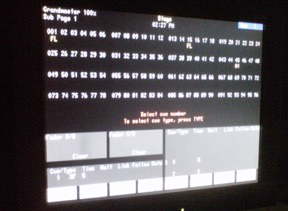 The Control Display shows the intensity of every channel.
Studio Lighting Console
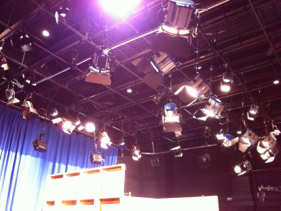 All of the Studio Lights use Stage Pin (Bates) power connections.
Studio Lighting Console
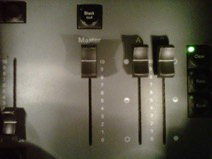 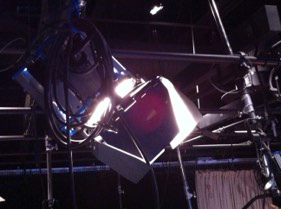 Master Fader
ARRI 1K
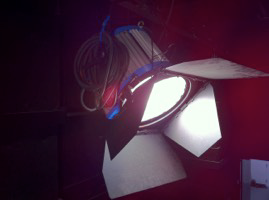 ARRI 2K
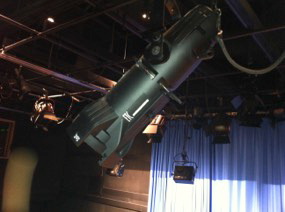 575w Ellipsoidal (Leko)